Natúr kozmetikumok készítése
1. nap
Hétfőn fürdőgolyót, masszázstömböt és ajakápolót csináltunk.
Elkezdődött az alkotó hét. Az anyagokkal való hosszas ismerkedés után elkezdődtek a készítési folyamatok.
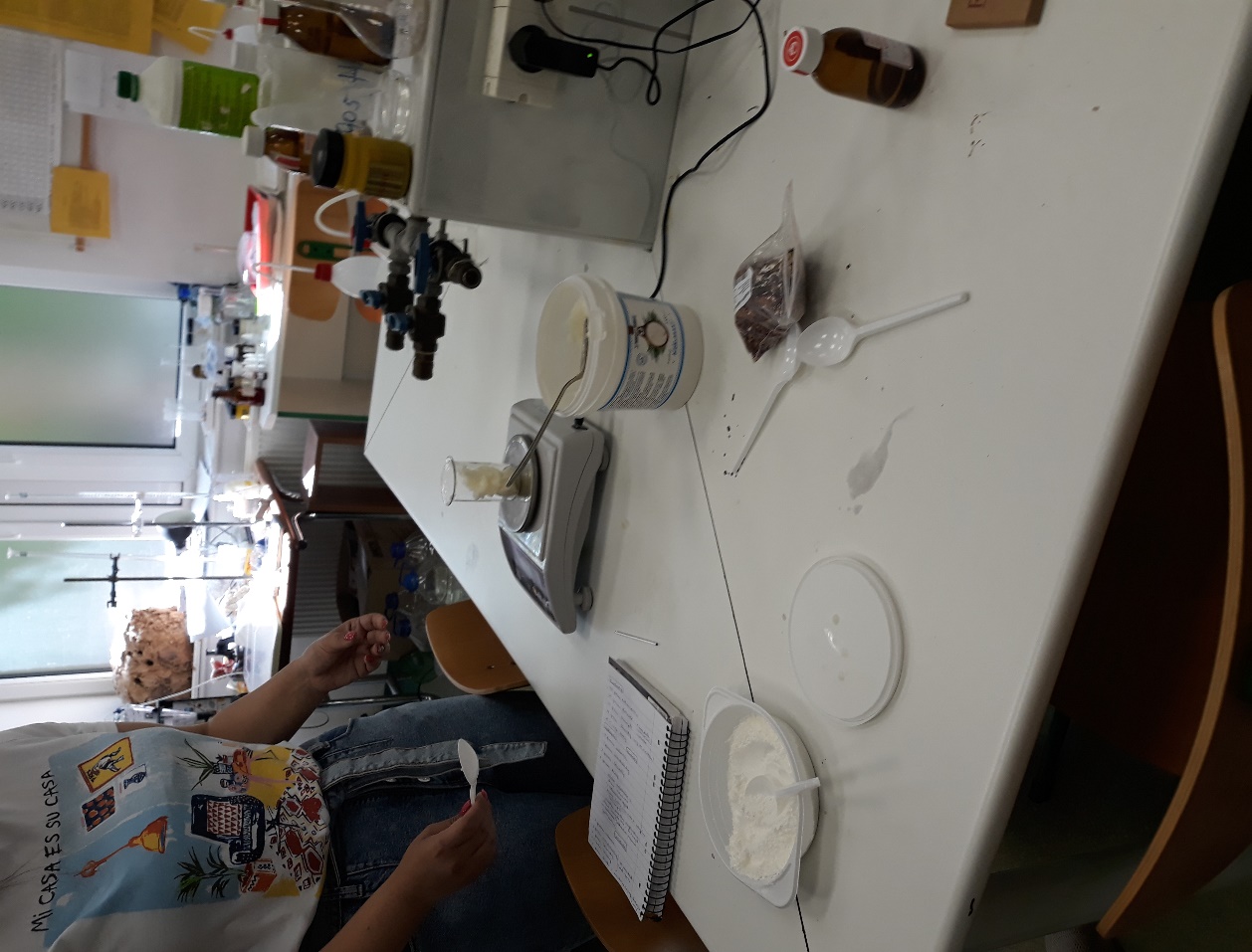 MANDULAOLAJ
KÓKUSZOLAJ
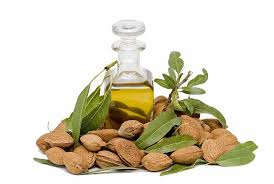 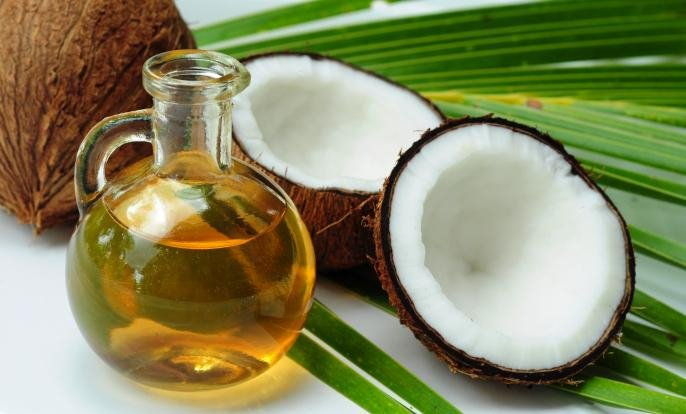 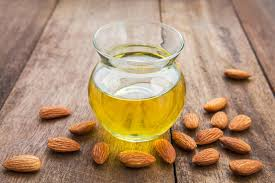 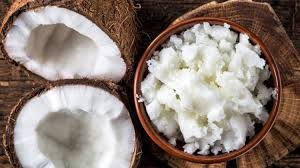 Fürdőgolyó
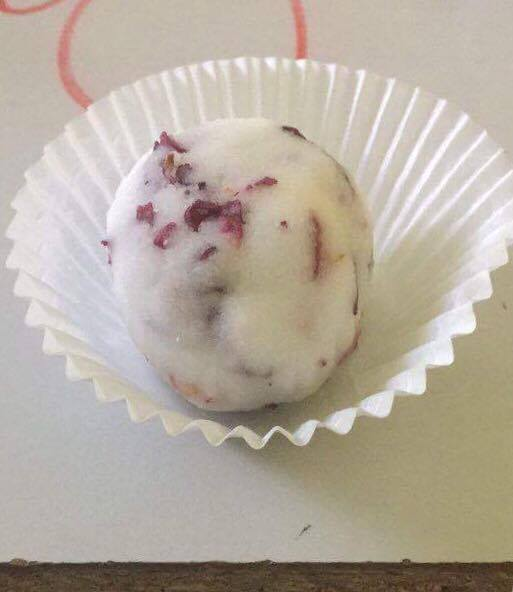 Ajakápoló
Shea vajas                                         Csokoládés
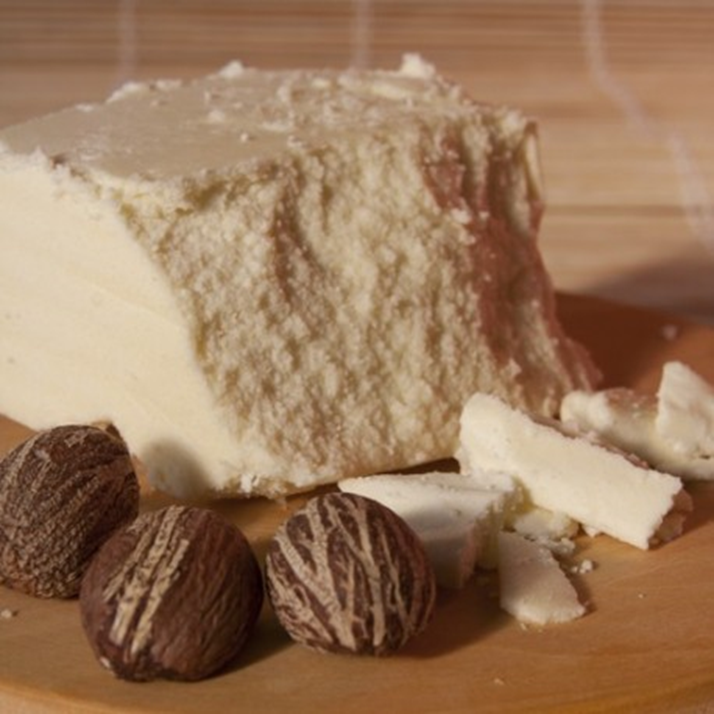 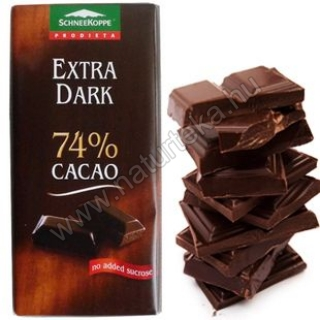 MANDULAOLAJ
KÓKUSZOLAJ
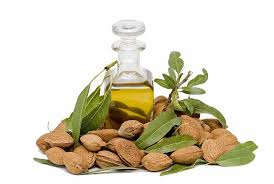 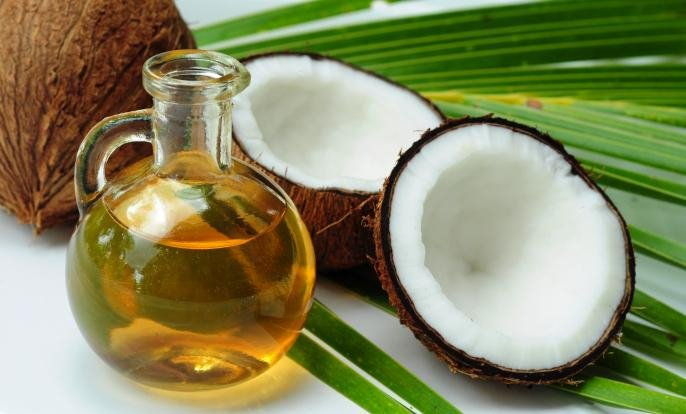 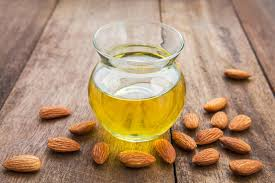 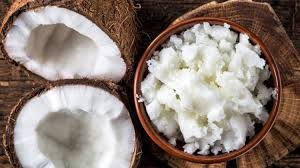 Masszázs tömb
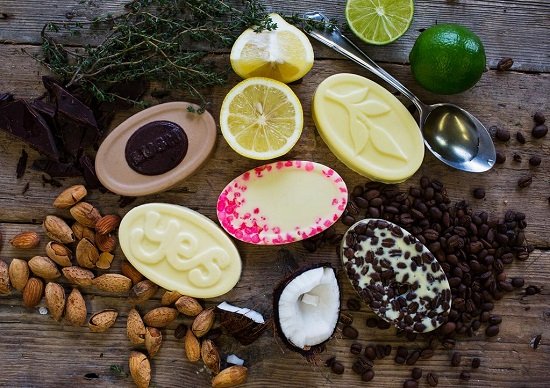 2.nap
Készítettünk:
Testradírt, amihez méhviaszt használtunk
Sampont, amihez xantált is adtunk 
Tusfürdőt, amihez levendula macerátumot használtunk amely olajból és szárított növényekből áll
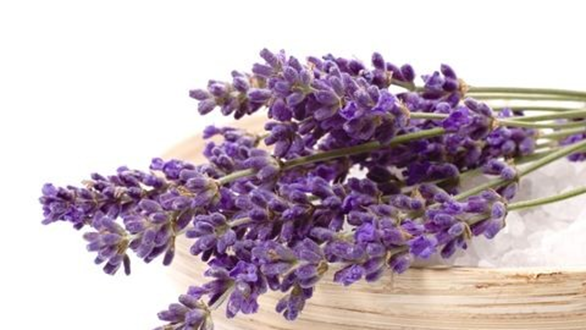 Testradír
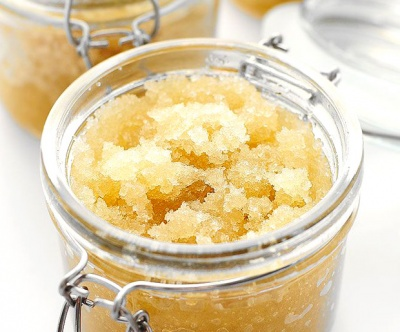 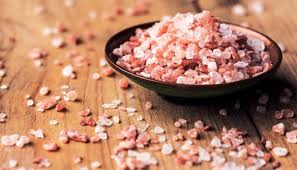 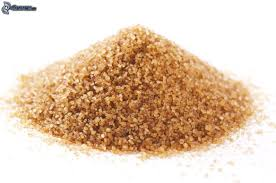 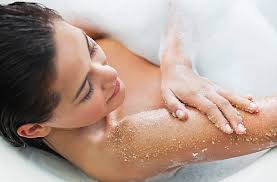 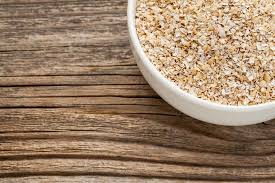 MÉHVIASZ
KÖRÖMVIRÁG
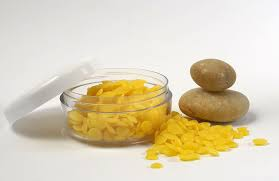 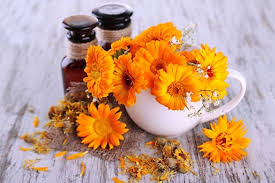 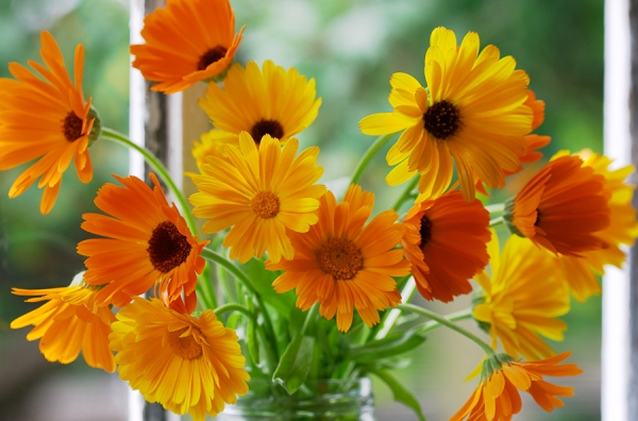 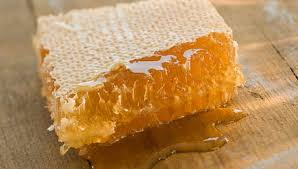 Sampon
Csalános
Kamillás
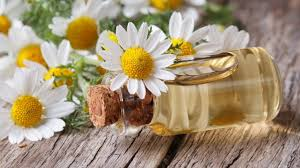 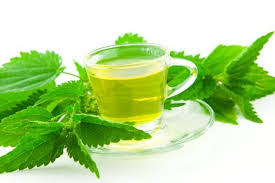 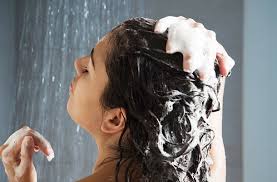 3.nap
Szerdán ellátogattunk az AVON központba
   megtanultuk a következőket:
esti és reggeli bőrápolást
Sminkelés helyes sorrendjét és alkalmaztuk gyakorlatban is
4.nap
Receptek:Arctisztító           emulsán             teafaolaj                  rózsaszín agyag
Ezen a napon :
Arctisztító tejet
Testápoló tejet
Arcápoló krémet 
Készítettünk
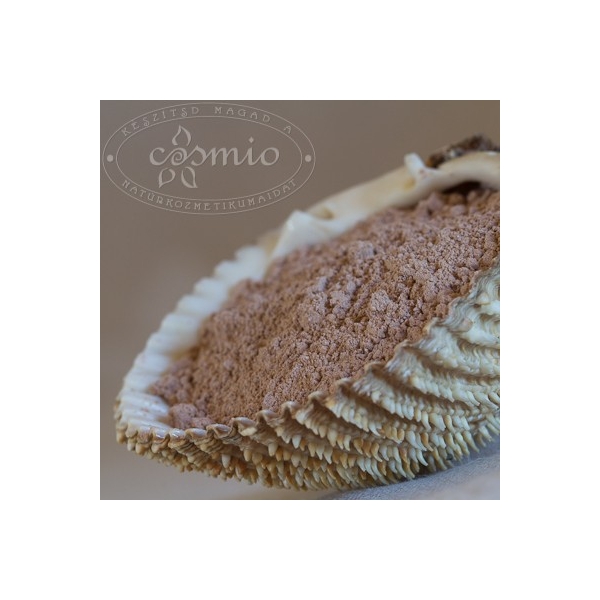 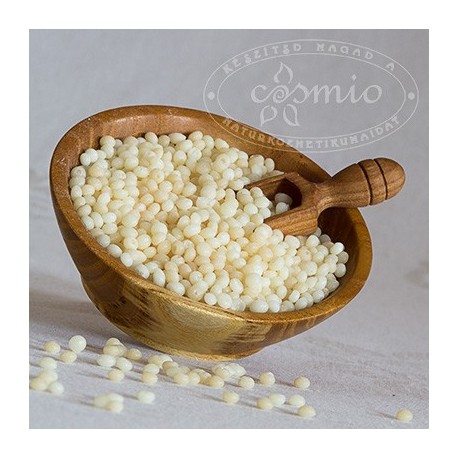 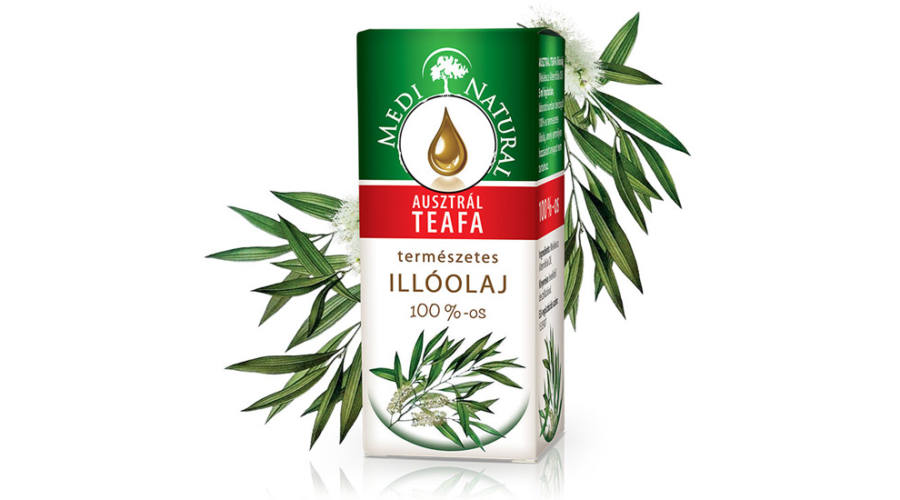 Arctisztító tej
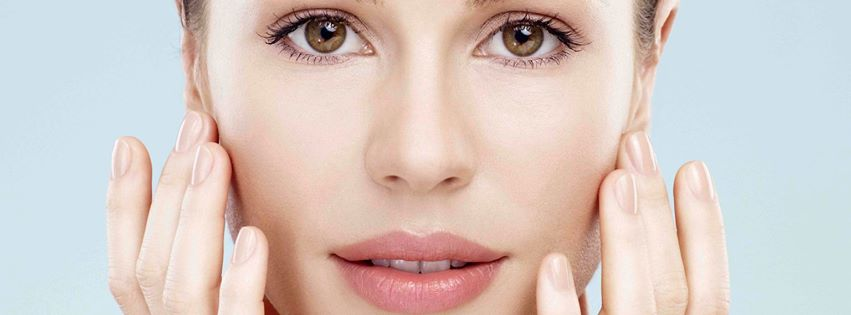 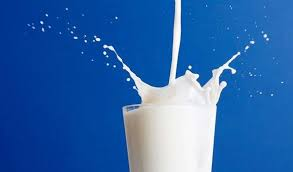 LEVENDULA
DAMASZKUSZI RÓZSAVÍZ
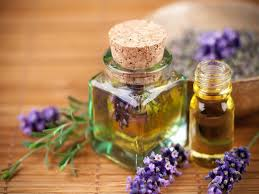 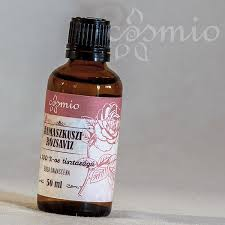 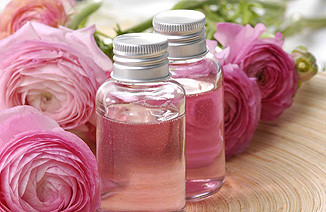 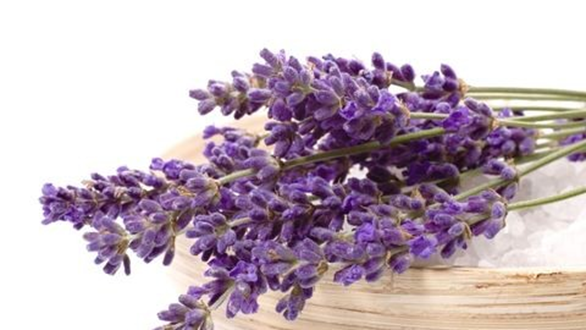 Testápoló tej
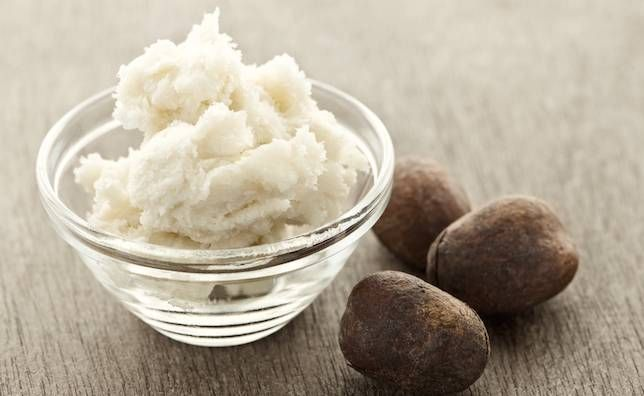 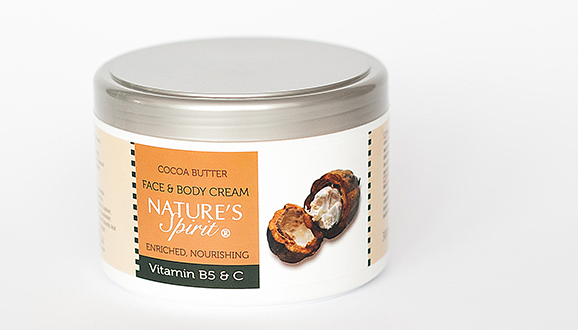 Arckrém
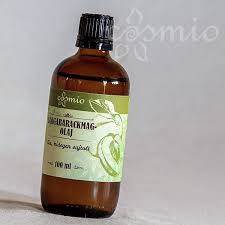 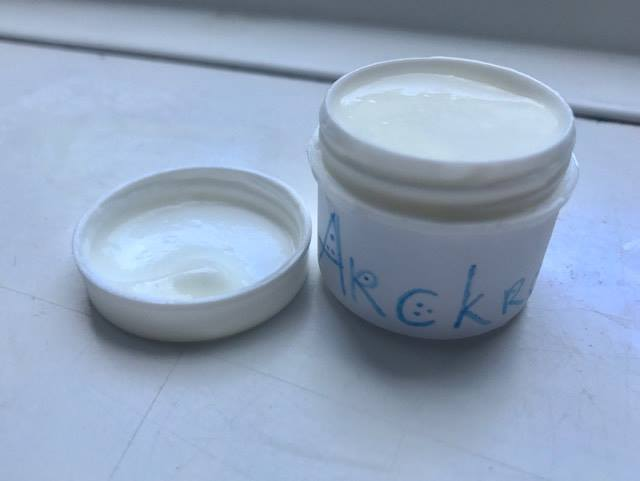 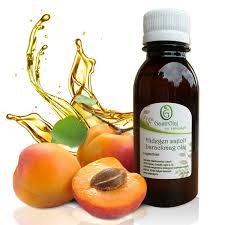 Jövőre téged is szeretettel várunk!